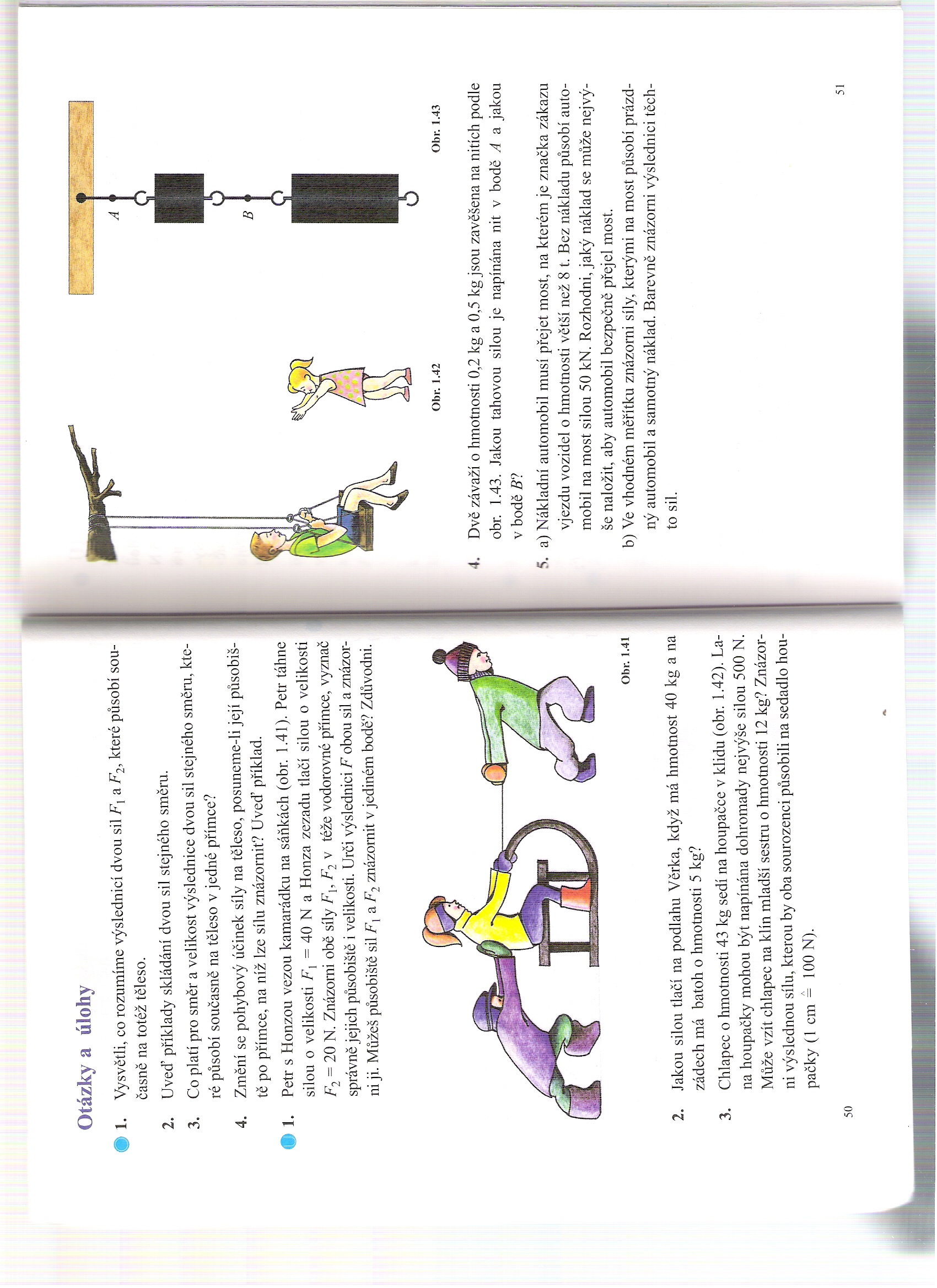 Tření
Hledej odpověď!
proti pohybu působí brzdné síly – třecí síly nebo odporové síly
odporové síly se uplatňují i při pohybu v kapalinách nebo plynech

	Kdy a kde se uplatňují třecí síly?
Třecí síla
třecí síly vznikají při pohybu pevných těles po podložce, např. při posunování židle – tento jev nazýváme tření
třecí síla působí proti směru pohybu
značíme ji Ft
třecí síla působí ve stykové ploše tělesa s podložkou a má opačný směr, než je směr pohybu tělesa
Směr působení třecí síly
Ft
Hledej odpověď!
Co je příčinou vzniku třecí síly?
2 příčiny vzniku třecí síly:
drsnost stykových ploch těles – při vzájemném pohybu těles do sebe nepatrné nerovnosti stykových ploch zapadají, zachycují se o sebe, a tím se pohyb brzdí
vzájemné silové působení částic ve stykových plochách – to se ovšem projeví jen při těsném přiblížení částic u hladkých ploch (dvě sklíčka)
drsnost x vzájemné silové působení?
U drsných ploch se takto přiblíží jen velmi málo částic, zatímco u hladkých ploch jich je mnohem více.

Proto u drsných ploch převládá první příčina a při hladkých stykových plochách se více uplatňují síly vzájemného působení částic.
(zapiš do sešitu)
Proti pohybu každého tělesa působí třecí síly  nebo odporové síly, brzdí jej.
Značíme  Ft, jednotkou je 1 N.
Třecí síla působí ve stykové ploše tělesa s podložkou a má opačný směr, než je směr pohybu tělesa.
(zapiš do sešitu)
Příčiny vzniku třecích sil:

U drsných těles – drsnost stykových ploch – nerovnosti zapadají do sebe a drhnou (pneumatika – silnice).
U hladkých těles – přitažlivé síly částic, když se hladké přiblíží příliš blízko sebe (hladká sklíčka).
Jak měřit třecí sílu?
Připevníme ke kvádru s háčkem siloměr a táhneme ho po vodorovné desce rovnoměrně přímočaře. Jakou sílu při tom měří siloměr?
F
Působící síly
F´
F
Ft
dřevo
Fg
Jaký účinek mají na kvádr síly Fg a F´?
Velikost třecí síly
Ve vodorovném směru na kvádr působí dvě síly – tahová síla F ruky ve směru pohybu a třecí síla Ft proti směru pohybu. Protože se kvádr pohybuje rovnoměrně přímočaře, musí být výslednice těchto dvou sil rovna ???. To znamená, že síly F a Ft mají stejnou velikost a opačný směr.
F
Ft
dřevo
Třecí síla
Siloměr měří velikost síly F (překonáváme  s ní třecí sílu), která je stejná jako velikost třecí síly Ft, neboli při rovnoměrném přímočarém pohybu kvádru změříme siloměrem velikost třecí síly Ft.
Hledej odpověď!
Na čem závisí velikost třecí síly?
Třecí síla
F
Ft
dřevo
F
Ft
sklo
(zapiš do sešitu)
Třecí sílu můžeme změřit i siloměrem.

Třecí síla závisí na drsnosti ploch a na tlakové síle, kterou těleso tlačí na podložku.